学习思路
刘缘
2016.9.24
目录
一、点云分类
1、基于规则
2、基于机器学习
二、学习内容
1、Computer Vision
2、Machine Learning
三、补充
1、编程语言
2、相关库
3、数学基础
一、点云分类
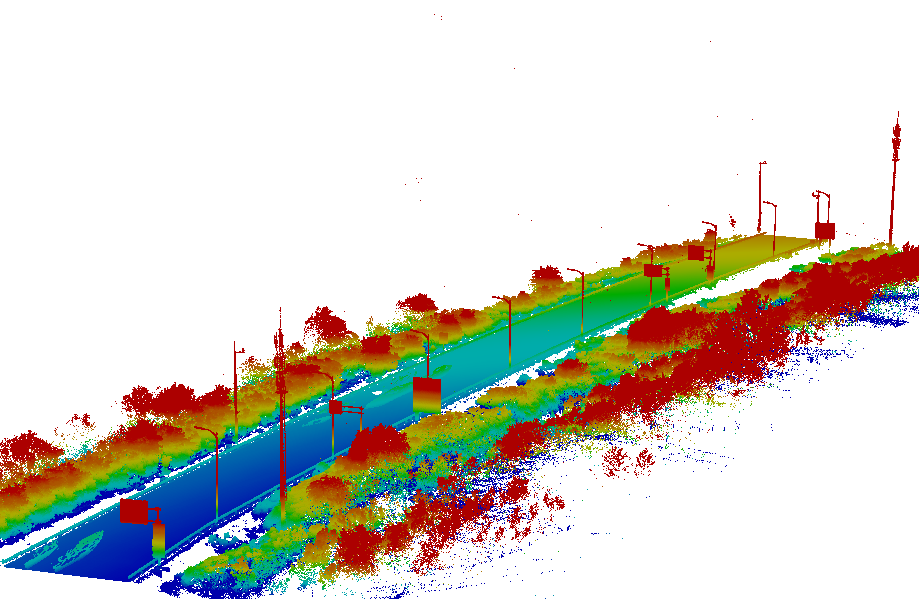 1、基于规则的分类——基础
如何用计算机语言描述这些规则？
拟合、PCA、RANSAC、mesh等基础算法。
规则所能考虑的情形是有限的（数据相关）
难以用计算机语言直接描述（如Context Feature）
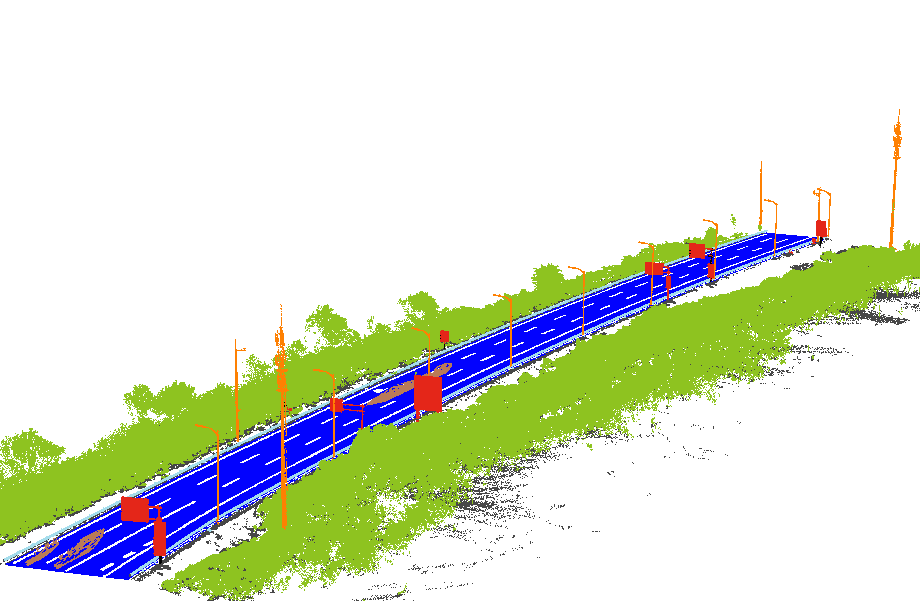 一、点云分类
1、基于机器学习的方法
1）bag of words词库模型（traditionally）
如何平衡分割与分类？
特征如何构建？借鉴CV领域的相关特征提取方法。
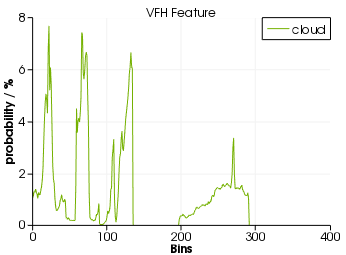 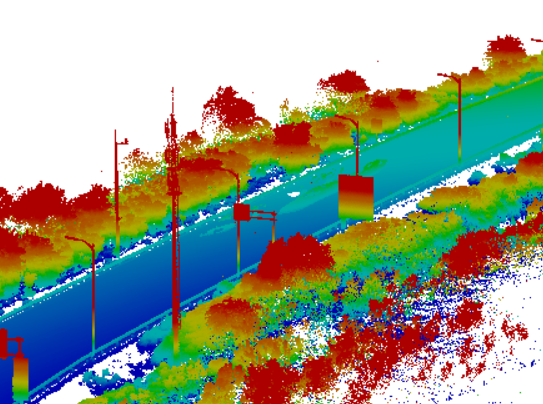 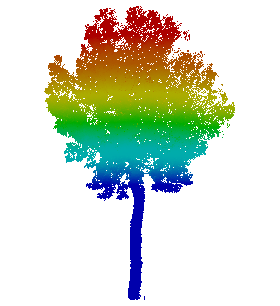 分类器
树
一、点云分类
一、点云分类
是否能直接分割分类、自动寻找特征？
2）深度学习
如何应用于点云中？是否有可能？
state of art
why it works
analogy to point cloud
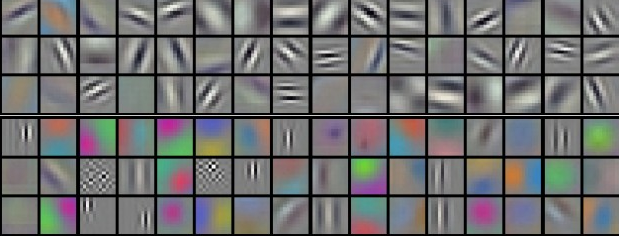 一、点云分类
3）条件随机场
概率图模型中的一类。
优化方法？是否有效？
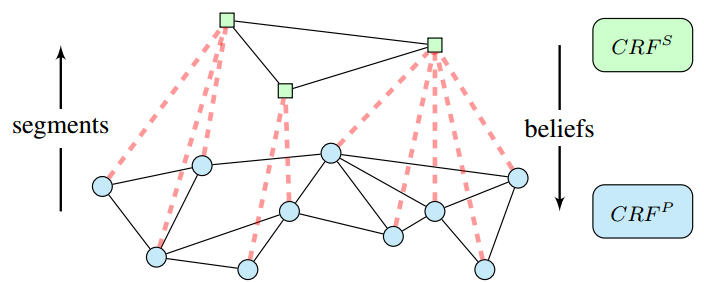 一、点云分类
训练数据来源？
已有的bench mark：
a.室内数据RGBD：NYU
b.车载LIDAR数据：IGN
c.固定站LIDAR数据：ETH

现有训练数据是否可用（组织形式？）？需要多少训练数据？
如果训练数据不够，我们是否有相应的解决方案？
二、学习内容
1、Computer Vision
目的：
1）学习基本算法，如拟合、RANSAC、阈值分割、等。
2）学习特征构建方法，如局部特征、特征点检测、尺度空间等。
3）学习分割与聚类的基本算法，如区域生长、mean shift、图割以及能量函数最小化相关。
弱化：CV中多视几何部分。
二、学习内容
Szeliski 《Computer Vision: Algorithm and Application》
中文版 《计算机视觉：算法与应用》
参考课程：（PPT以及作业）
http://cs.brown.edu/courses/cs143/

入门课程：
Stanford cs131
http://vision.stanford.edu/teaching/cs131_fall1415/schedule.html
二、学习内容
2、machine learning
目的：了解机器学习的基本原理。掌握一些调参的基本方法。
课程：
Coursera（或者网易公开课）上Andrew Ng的Machine Learning课程
核心内容是该课程上的作业，用matlab完成。
https://www.coursera.org/learn/machine-learning
http://open.163.com/special/opencourse/machinelearning.html
教材：
网易公开课上Andrew Ng的Machine Learning课程的讲义
《Pattern Recognition and Machine Learning》Bishop（这本书比较难）
三、补充
1、编程语言：C++、python、matlab
C++：《C++ Primer》
2、相关库：PCL、liblas、Opencv、scikit learn
3、数学基础：线性代数、概率论、微积分
线性代数：推荐网易公开课里面MIT的线性代数。
http://open.163.com/special/opencourse/daishu.html
谢谢~
刘缘
2016.9.24